ТЕМА: Формирование коммуникативных навыков у детей дошкольного возраста через социо-игровую технологию
Социо-игровая технология (как сочетание социума и игрового момента)
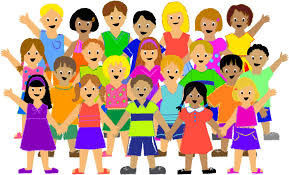 Авторы социо-игровой технологии:- Е.Е.Шулешко-В.М.Букатов-А.П.Ершова
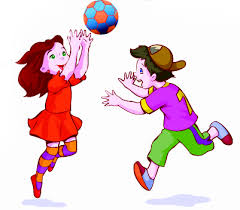 Сущность :
    Технология игровой деятельности ─ это умение педагога
   использовать совокупность различных методов воздействия для обеспечения гуманных, психологически оправданных функций по отношению к ребенку.
    Социо-игровая  технология, является составной частью педагогических технологий.
ЦЕЛЬ: Формирование коммуникативных навыков общения.
Задачи:
помочь детям научиться эффективно общаться;
сделать образовательный процесс более увлекательным;
способность развития активности и самостоятельности у детей;
воспитание у дошкольников желания узнавать новое.
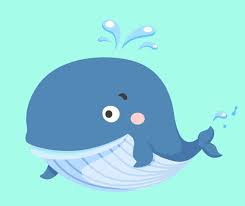 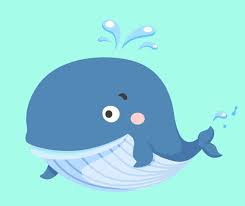 Движение
Вариативность
Малые группы
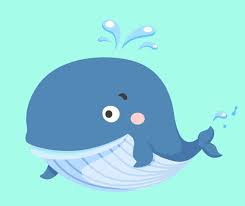 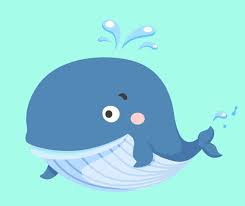 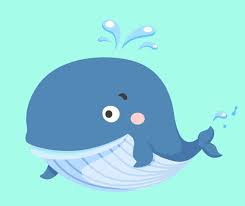 Интеграция всех видов деятельности
Смена лидерства
Смена темпа и ритма
«Общение- это основная движущая сила развития!» Л.С.Выгодский
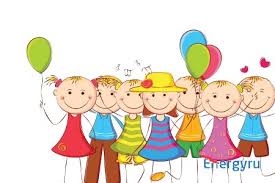 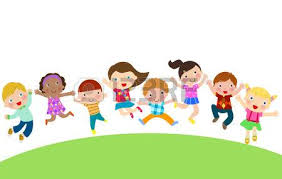 Только общение делает ребенка воспитуемым!
Этапы организации общения детей в рамках технологии:
1 Учим детей правилам общения
2 Общение является целью- ребенок на практике осознает, как ему надо организовать свое общение в микрогруппе, чтобы выполнить задание
3 Общение- педагогическое средство, т.е. через общение дошкольник обучается
Плюсы социо-игрового стиля:
-Отношения: «ребенок - сверстники»;
- Педагог является равноправным партнером;
- Разрушается барьер между педагогом и ребенком;
- Дети ориентированы на сверстников, а значит, не являются покорными исполнителями указаний педагога;
- Дети самостоятельны и инициативны;
- Дети сами устанавливают правила игры;
- Дети обсуждают проблему, находят пути ее решения;
- Дети договариваются, общаются (выполняют роль говорящих и роль слушающих);
- Общение детей происходит внутри микрогруппы и между микрогруппами;
- Дети помогают друг другу, а также контролируют друг друга;
Принципы:
Воспитатель – равноправный партнёр. Он умеет интересно играть, организует игры, выдумывает их.
Снятие судейской роли с педагога и передача её детям предопределяет снятие страха ошибки у детей.
Свобода и самостоятельность в выборе детьми знаний, умений и навыков. Свобода не означает вседозволенность. Это подчинение своих действий общим правилам.
Смена мизансцен, то есть обстановки, когда дети могут общаться в разных уголках группы.
Ориентация на индивидуальные открытия. Дети становятся соучастниками игры.
Преодоление трудностей. У детей не вызывает интереса то, что и просто, а что трудно – то интересно.
Движение и активность.
Жизнь детей в малых группах, в основном шестёрках, бывает в четвёрках и тройках.
Если подвести итог всему сказанному,
то основная забота воспитателя заключается в том, чтобы не учить ребенка, не развлекать и даже не развивать, а формировать такое понятие, как
ДРУЖБА
Спасибо за внимание!